There are More and More College Graduates
Percentage of American Adults (25+)
With a 4-Year College Degree, by Year
Source: 1940-2000 US Censuses, 2001-2016 American Community Surveys
College Graduates Make More Money
Mean Wage and Salary Income, by Education
College Graduate
Cumulative Total: $2.3 million
High School Graduate
Cumulative Total: $1.0 million
Source: 2011-2016 American Community Surveys
College Is Expensive
Average Tuition and Fees and Room 
and Board in 2017 Dollars
Private Non-Profit 4-Year
Public 4-Year
2-Year
SOURCES: College Board, Annual Survey of Colleges; NCES, IPEDS Fall Enrollment data.
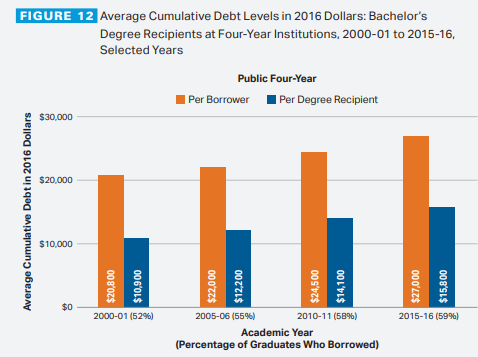 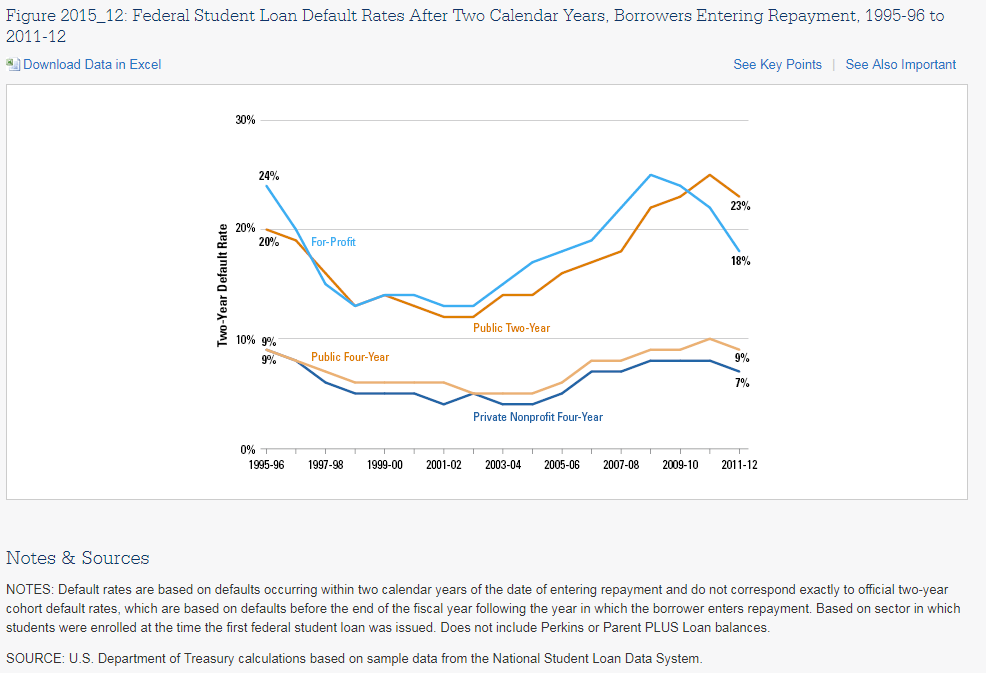 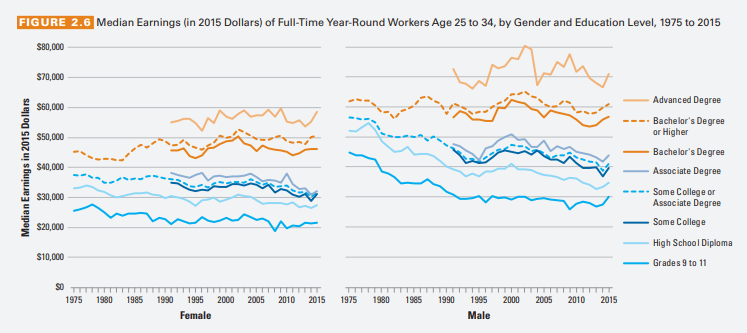 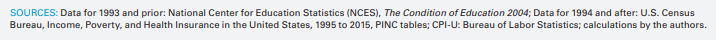 College Is Expensive Even if You Drop Out
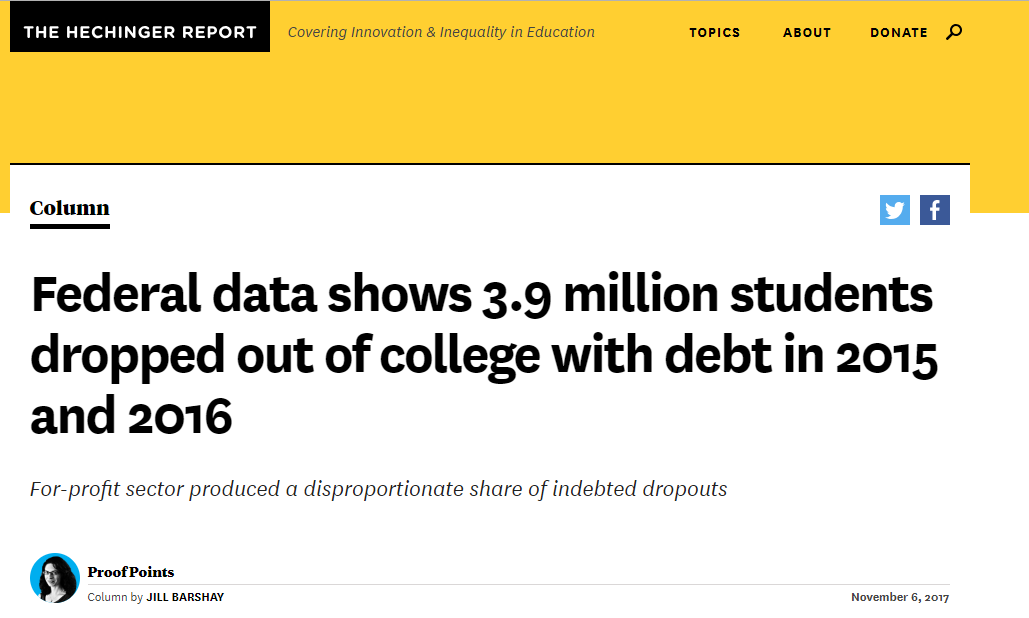 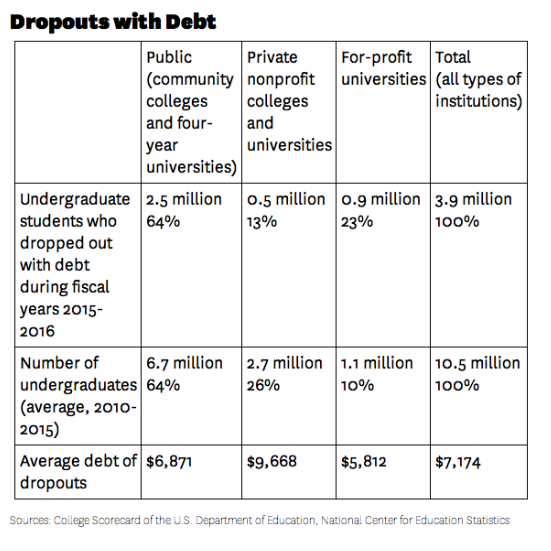 Two Other Facts
Wage and Salary Income, by Education, Ages 40-49
High School Graduates
College Graduates
Source: 2011-2016 American Community Surveys
Change in Percent w/ a College Degree, 
by Occupation, 1980 to 2015
52 of 314 Occupations:
Now have fewer
college graduates
262 of 314 Occupations:
Now have more
college graduates
Source: 1980 Census and 2011-2016 American Community Surveys
Change in Percent w/ a College Degree, 
by Occupation, 1980 to 2015
1980
2015
Source: 1980 Census and 2011-2016 American Community Surveys
Going to College is a Gamble
Who “Wins?”
Percent Graduating Within 6 Years among
1st-Time Students Starting at 4-Year Colleges in 2010
Percent Graduating Within 6 Years among
1st-Time Students Starting at 4-Year Colleges in 2010
Percent Graduating Within 6 Years among
1st-Time Students Starting at 4-Year Colleges in 2010
More on For-Profit Colleges
For-profit colleges are an important and valuable part of the higher education landscape — especially for disadvantaged and non-traditional students
For-profit colleges are predatory, rarely deliver claimed benefits, and should be much more heavily regulated --- or maybe even closed